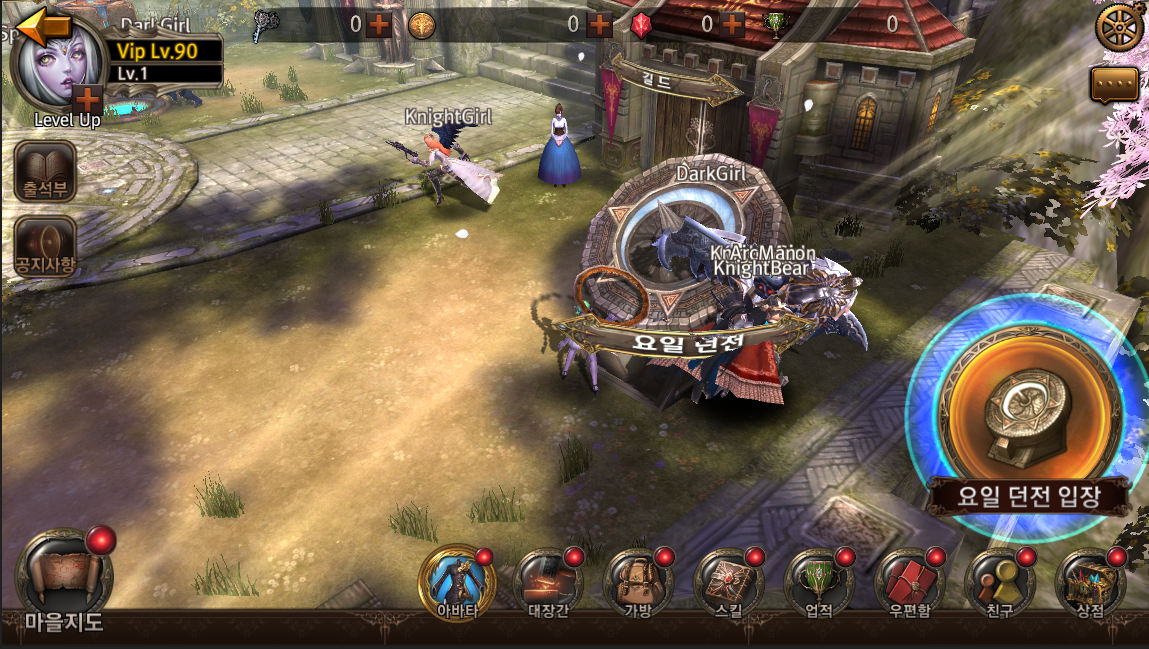 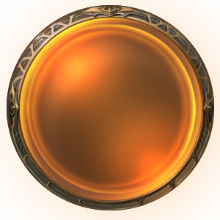 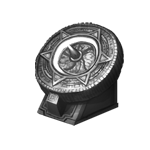 Lv.10 이상
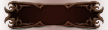 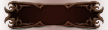 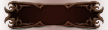 요일 던전 입장
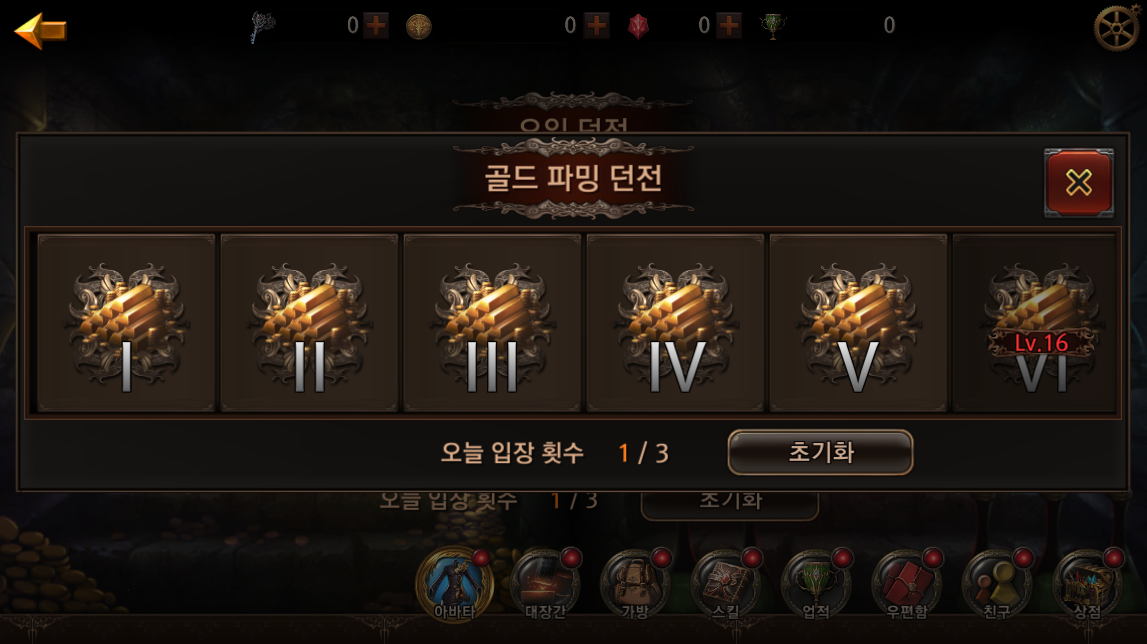 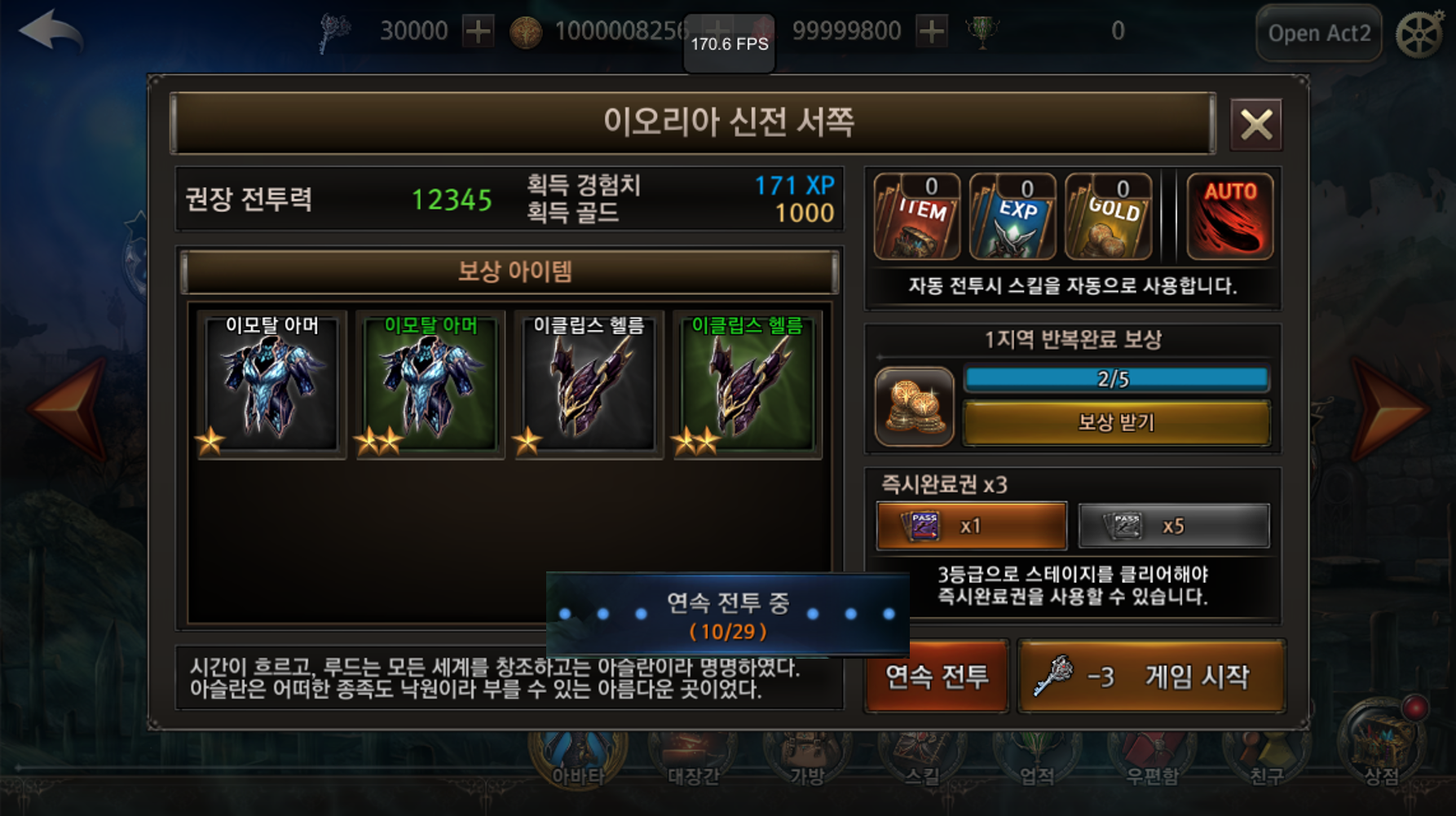 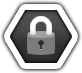 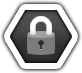 요일던전
요일던전 초기화
남은 입장 횟수가 없습니다.
입장 횟수를 초기화 하시겠습니까?
입장 횟수를 초기화 하시겠습니까?
취소
취소
초기화
초기화
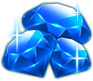 100개
오늘 초기화 횟수 : 0회
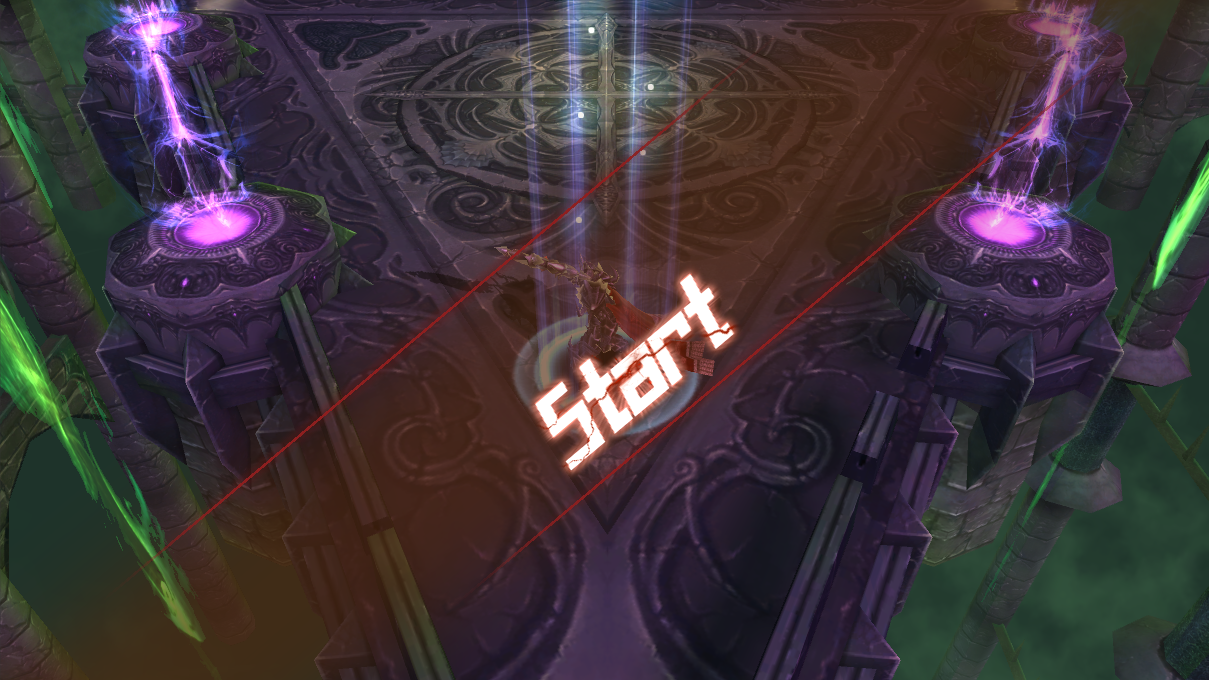 던전명칭 – 난이도V
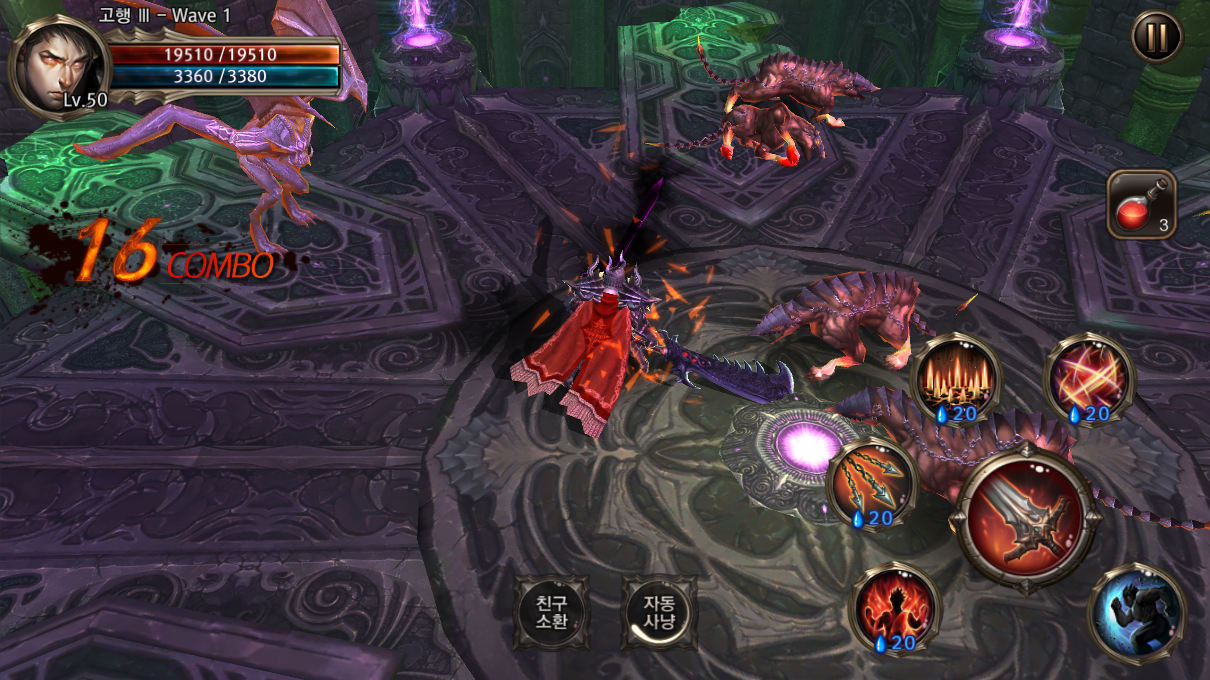 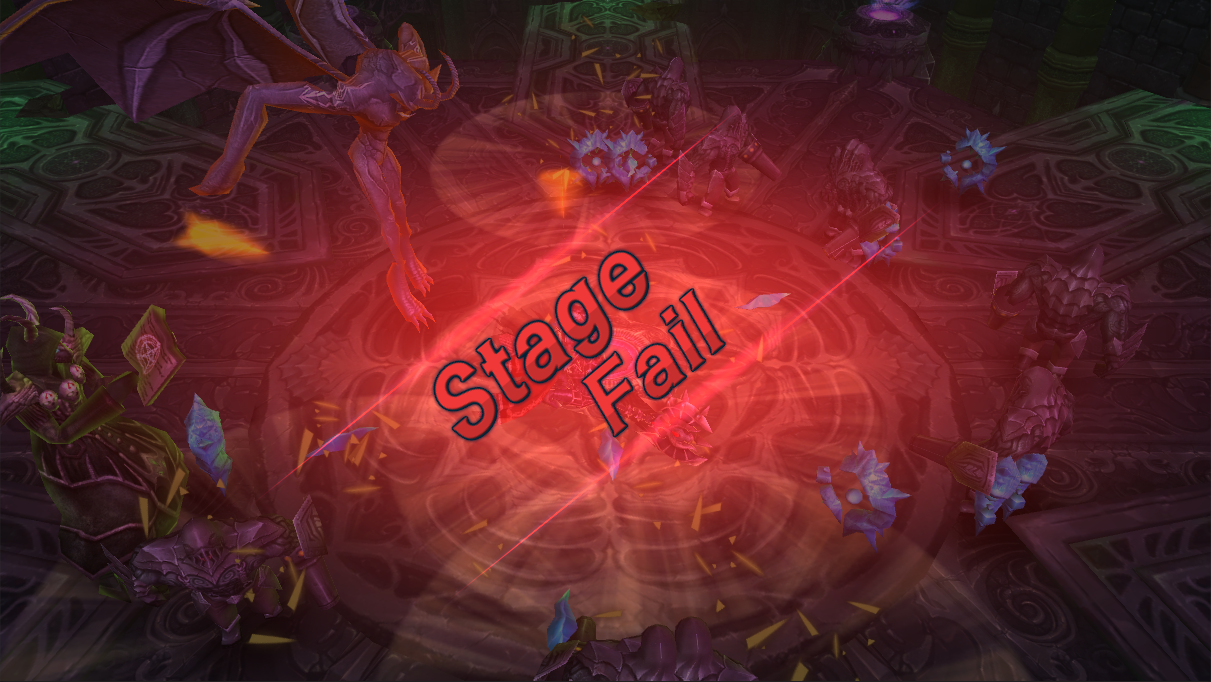 다시 하기
마을로 이동
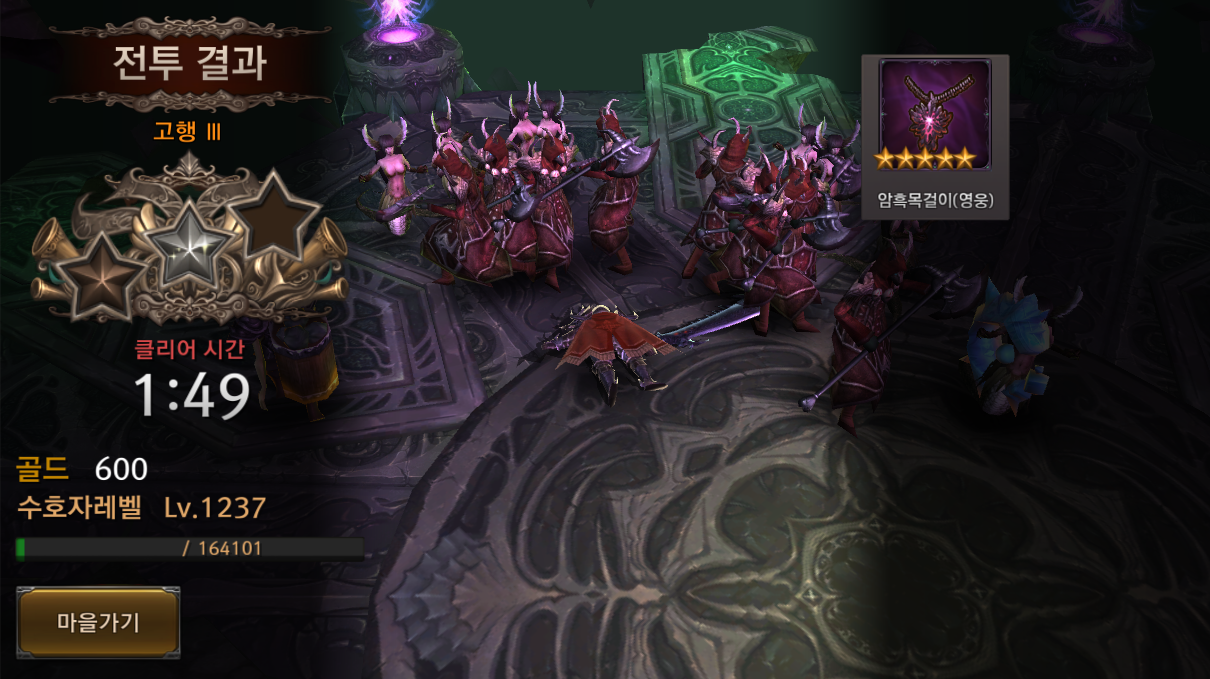 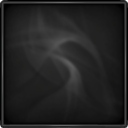 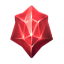 100
젬
0
캐릭터레벨
12345